স্বাগতম
শিক্ষক পরিচিতি
মোঃ শাজ্জাদুল ইসলাম 
    সহকারি শিক্ষক(গণিত)  
    গঙ্গানন্দপুর মাধ্যমিক বিদ্যালয় 
    ডাকঃ গঙ্গানন্দপুর
    উপজেলাঃ ঝিকরগাছা, জেলাঃ যশোর। 
    মোবাঃ ০১৭২৪১৭৭৫২৮
পাঠ পরিচিতি
শ্রেণিঃ নবম 
   বিষয়ঃ উচ্চতর গণিত  
   অধ্যায়ঃ ৩ ( ত্রিভুজ ও বৃত্ত বিষয়ক উপপাদ্য ) 
   সময়ঃ ৫০ মিনিট
মধ্যমা
লম্ব
ত্রিভুজ
ত্রিভুজ
বৃত্ত
আজ আমরা ত্রিভুজের ভরকেন্দ্র, পরিকেন্দ্র, লম্ববিন্দু এবং  নববিন্দুবৃত্ত, তার কেন্দ্র ও ব্যাসার্ধ নির্ণয় সম্পর্কে আলোচনা করব।
এই পাঠ শেষে শীক্ষার্থীরা
১। ত্রিভুজের ভরকেন্দ্র, পরিকেন্দ্র, ও লম্ববিন্দু কাকে বলে তা বলতে পারবে এবং চিহ্নিত চিত্র এঁকে দেখাতে পারবে।    
২। নববিন্দুবৃত্ত এঁকে দেখাতে পারবে এবং নববিন্দুবৃত্তের কেন্দ্র নির্ণয় করতে পারবে।
A
E
F
O
C
B
D
এখানে ABC ত্রিভুজের AD, BE, CF তিনটি মধ্যমা পরস্পর O  বিন্দুতে ছেদ করেছে। এখানে O বিন্দু ABC ত্রিভুজের ভরকেন্দ্র।
অর্থাৎ কোনো ত্রিভুজের মধ্যমাগুলো যে  বিন্দুতে ছেদ করে  সেই বিন্দুকে ত্রিভুজটির ভরকেন্দ্র বলে। ত্রিভুজের ভরকেন্দ্র মধ্যমাগুলোকে 2: 1 অনুপাতে বিভক্ত করে।
A
M
P
O
B
C
Q
N
এখানে ABC ত্রিভুজের AC ও AB এর লম্ব সমদ্বিখন্ডকদ্বয় O বিন্দুতে ছেদ করেছে। O বিন্দু ABC  ত্রিভুজের পরিকেন্দ্র।
ত্রিভুজের যে কোনো দুই বাহুর লম্ব সমদ্বিখণ্ডকদ্বয় যে বিন্দুতে ছেদ করে তাকে ত্রিভুজের পরিকেন্দ্র বলে।
A
F
O
E
C
B
D
এখানে AD, BC এর উপর লম্ব, BE, CA এর উপর লম্ব, CF, AB এর উপর লম্ব,  লম্বত্রয় O বিন্দুতে ছেদ করেছে।  তাহলে O  বিন্দুই ABC  ত্রিভুজের  লম্ববিন্দু।
অর্থাৎ কোনো ত্রিভুজের শীর্ষবিন্দুগুলো হতে বিপরীত বাহুর উপর অংকিত লম্বত্রয় যে বিন্দুতে ছেদ করে তাকে  লম্ববিন্দু বলে।
A
P
F
M
E
L
I
R
H
ABC ত্রিভুজের বাহুগুলোর মধ্যবিন্দুত্রয় G, H, I,
O
J
K
S
N
B
C
D
G
Q
শীর্ষবিন্দুগুলো থেকে বিপরীত বাহুগুলোর উপর অংকিত লম্বত্রয়ের পাদবিন্দুত্রয় D, E, F,               
শীর্ষবিন্দু ও লম্ববিন্দু R এর সংযোজক রেখাত্রয়ের মধ্যবিন্দুত্রয় J, K, L 
     এই নয়টি বিন্দু একটি বৃত্তের উপর  অবস্থান করে।  এই বৃত্তকেই  নববিন্দুবৃত্ত বলে।  

এখানে লম্ববিন্দু R, পরিকেন্দ্র S এর সংযোগকারী রেখাংশ RS এর মধ্যবিন্দু O  নববিন্দুবৃত্তের কেন্দ্র ।
জোড়ায় কাজ
একটি ত্রিভুজের মধ্যমাগুলো একে ভরকেন্দ্র চিহ্নিত করে দেখাও।
বাড়ির কাজ
বাড়ি থেকে একটি নববিন্দুবৃত্ত এঁকে  তার কেন্দ্র নির্ণয় করে নিয়ে আসবে।
ধন্যবাদ
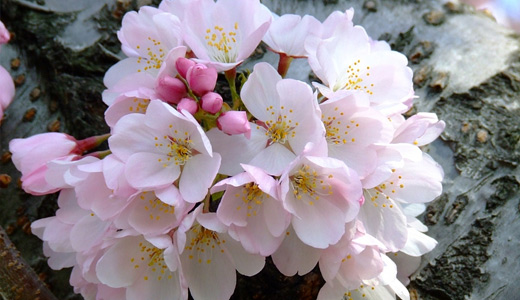